Талисманы Зимних Олимпийских игр
Гренобль (Франция), 1968г.
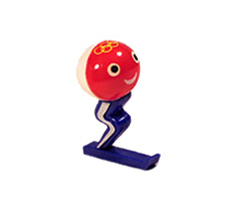 Лыжник Шюсс
Инсбрук (Австрия), 1976 г.
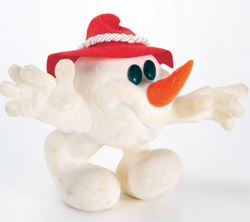 Олимпиямандл
Лейк Плейсид (США), 1980 г.
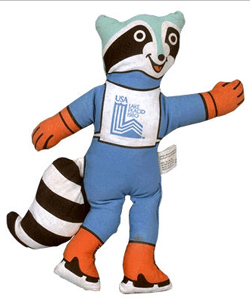 Енот Рони
Сараево (Югославия), 1984 г.
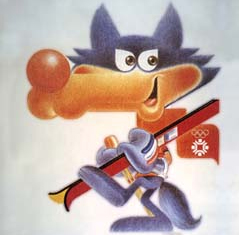 Волчонок Вучко
Калгари (Канада), 1988 г.
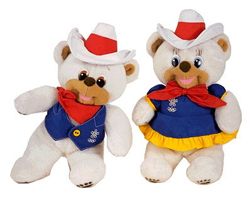 Белые медвежата 
Хайди и Хоуди
Альбервилль (Франция), 1992 г.
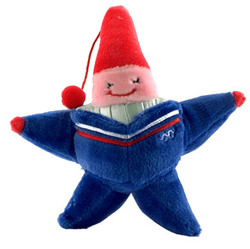 Горный эльф Макика
Лиллехаммер (Норвегия), 1994 г.
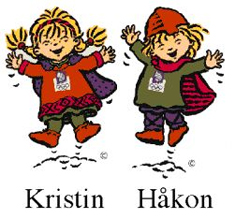 Куклы Хакона и Кристин, брат и сестра
Нагано (Япония), 1998 г.
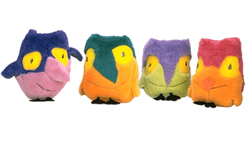 Мультяшные совята – 
Сукки, Нокки, Лекки и Цукки
Солт-Лейк Сити (США), 2002 г.
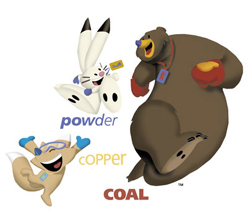 Заяц Поудер, койот Копер и медвежонок Коул
Турин (Италия), 2006 г.
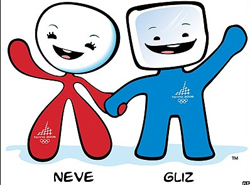 Снежок Нев и льдинка Глиз
Ванкувер (Канада), 2010 г.
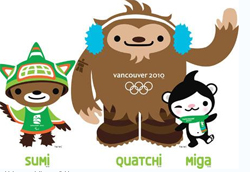 Снежный человек Куачи, морской котик Мига и мифический герой Суми
Сочи (Россия), 2014 г.
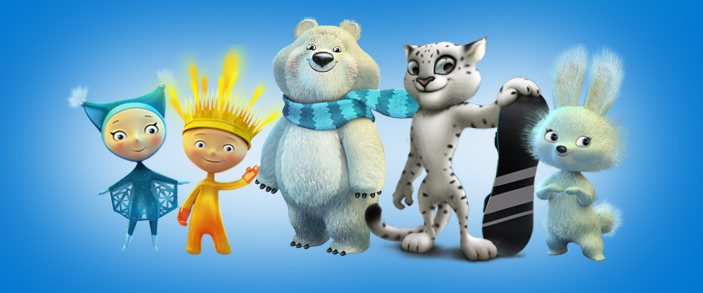 Белый мишка, Снежный барс, Зайка,
Лучик и Снежинка